Kulturní dějiny (kinematografie)
Robert C. Allen – Douglas Gomery: Film History. Theory and Practice. McGraw.Hill, 1985
Estetické, technologické, ekonomické a sociální dějiny
Sociální dějiny kinematografie: 
- Kdo natáčel filmy – a proč? Sociální dějiny produkce
- Kdo se díval na filmy – a proč? Dějiny chození do kina
- Co film zachytil, jak a proč? Dějiny filmu jako kulturního dokumentu
- Co bylo o filmu řečeno – kým a proč? 
Jaký byl vztah kinematografie coby sociální instituce k ostatním institucím? 
Michéle Lagnyová: Staveniště nové filmové historie: sociálně-kulturní praxe. In: Petr Szczepanik (ed.), Nová filmová historie.Praha: Herrmann a synové 2004, 45-86 (orig. 1992)
     „kulturní dějiny se snaží umístit myšlenky, díla a chování zpět do sociálních podmínek, v nichž se objevily“
Co jsou sociální dějiny (německé Gesellschaftsgeschichte) pro historiky? 
„Sociální dějiny se zabývají veškerým společenským vývojem v jeho komplexitě, zkoumají všechny sociální vrstvy společnosti, jejich strukturu, mobilitu a životní styl včetně hodnotových, mentálních a výkladových vzorů. Snaží se postihnout sociální změny v delší časové perspektivě, sledují vztahy mezi tak zvanou vyšší kulturou a kulturou lidovou a zkoumají reakce jednotlivých sociálních skupin na modernizační trendy ve společnosti.“ 
„socio-kulturní dějiny kinematografie“ (New Cinema History)

Co jsou kulturní dějiny kinematografie? 
A především – co jsou kulturní dějiny?
Richard Maltby: New Cinema Histories. In: Richard Maltby, Daniel Biltereyst a Philippe Meers (eds.). Explorations in New Cinema History. Approaches and Case Studies. Malden – Oxford: Wiley-Blackwell, 2011
S. 8-9; 31-34
https://fav.phil.muni.cz/studium/magisterske-navazujici-studium/statni-zaverecna-zkouska-magisterska
Kulturní historie: klasická x marxistická x nová (antropologická)
Od konce 70. let kulturní dějiny proměňují historiografii; namísto tradičního důrazu na politické dějiny, popř. hospodářské dějiny nebo dějiny idejí; škála témat: dějiny knih a čtení, sběratelství, jídla, darů, sexuality, cestování, nebo třeba pachů.
Nová (antropologická) kulturní historie:
minulost jako cizí země; úkol – interpretace jazyka „jejich“ kultury
- kultura je „symbolická dimenze sociálního jednání“ (Clifford Geertz) – zahrnuje i materiální kulturu, ústně předávanou kulturu, rituály, způsoby myšlení obyčejných lidí.
Dějiny kulturních dějin: Od klasické kulturní historie k marxistické a antropologické kulturní historii. 
Georg G. Iggers: Dějepisectví ve 20. století. Praha: NLN 2002
Peter Burke: francouzská revoluce v dějepisectví. Praha: NLN 2004
Peter Burke: Variety kulturních dějin. Brno: CDK 2006
Peter Burke: Co je kulturní historie? Praha: Dokořán 2011
Nicolas Contat, tiskařský dělník: „Dal jí pěknou ránu přes záda a Jerome ji dorazil. Pak nacpal zdechlinu do okapu, aby nebyli prozrazeni; byla to vražda a ta musí zůstat utajena. Muži šíří po střechách děs. Vyděšené kočky padají do nastražených pytlů. Některé zemřou na místě. Jiné jsou odsouzeny k smrti pověšením pro pobavení celé dílny.“
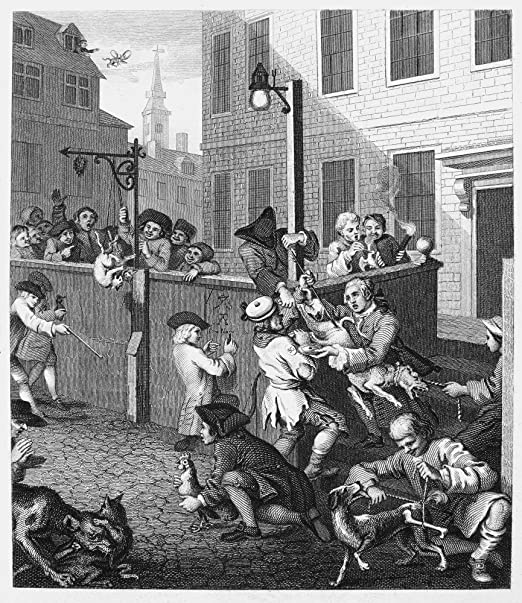 William Hoghart, Four stages of Cruelty. 1751
Robert Darnton a velký masakr koček
Robert Darnton: „Přestože se nám to může zdát zvláštní, a přestože to milovníci koček mezi námi prohlásí za odporné, byl masakr koček tou nejzábavnější příhodou, jakou kdy dělníci z rue Saint-Séverin zažili. Pokud tomuto žertíku porozumíme, dokážeme odhodit něco ze svého moderního světonázoru a vstoupit do cizího, do duchovního světa prostých lidí před dvěma stoletími.“

13-15; 75, 226
Podmínky ukončení
Celkové body: 100
Minimum pro absolvování: 60 
Seminář 2: 
Za aktivní účast v diskuzi o četbě a shrnutí odevzdané do odevzdávárny, 3 normostrany (teze, využité prameny, teoretické/metodologické/koncepční vymezení, „aktéři“ a jejich role) – 15 bodů 
Seminář 3: Za kvalitu prezentace, projektu a diskuze – 25 bodů 
Úkol během zkouškového období: 
celkem 60 bodů
projekt
Současný stav poznání v dané oblasti, bibliografie - 25 bodů (3 normostrany)
Základní charakteristika výzkumu, jeho cíle a metodologie                                                                 - 30 bodů (3 normostrany)
Časová náročnost projektu – harmonogram řešení – 5 bodů (1 normostrana)
Seminář 2
4.1. – 12.00-13.40
Četba 4 textů, rozděleno do skupin po 9 lidech; každá skupina má jeden text a k němu výchozí otázky k diskuzi: 
Výzkumná otázka 
Metodologie
Teoretické a koncepční zařazení výzkumu, jeho kulturně-historická dimenze
Využité prameny
Výzkumné závěry
texty
Richard Maltby: I´m a Fugitive from a Chain Gang and the Politics of 1932
Chad Bryant: Praha v černém. Nacistická vláda a český nacionalismus. Praha: Argo 2012
Mary-Elizabeth O´Brien: History, Utopia, and the Social Construction of Happiness: The Historical Musical. In: Nazi Cinema as Enchantment. The Politics of Entertainment in the Third Reich. Camden House 2004, 
David Frey: Která cesta vede ke křesťanskému nacionalismu? Iluminace 30, č. 4, 2018, s. 61-87
Seminář 3
3 skupiny po 12 studentech; krátká prezentace projektu (ca 5 min), cíl výzkumu, sekundární literatura, prameny; 

11.1. 2021
9.00-10.40; 11.00-12.40
(Film a ekologie)

12.1. 2021
11.00-13.40
KS?
Skupina 1 - 11.1. 20219.00-10.40
Filip Zbyněk
Jiří Rynda
Marcela Fabiánová
Petr Veselka
Tomáš Uzel
Patrik Trachtulec
Martina Šteflová
Viktor Strmiska
Tomáš Janota
Jaroslav Knápek
Skupina 2 - 11.1. 2021 11.00-12.40
Kateřina Sochová
Šimon Sedlák
Kryštof Podaný
Andrea Pešková
Eliška Novosadová
Štěpán Nezbeda
Benedikt Kyselka
Anna Kopačková
Veronika Adamová
Kristýna Friedrichová
Ondřej Badošek
Skupina 3 - 12.1. 202111.00-13.40
Karolína Žánová
Simona Zajíčková
Kryštof Kočtář
Josef Klimeš
Ema Šašalová
Hana Šanderová
Markéta Holmanová
Dominik Misák
Anna Shagarova
Aneta Petrová
Zuzana Tesaříková
Matouš Vaďura
Prameny a sekundární literatura:
https://biblio.hiu.cas.cz/#!/
http://kramerius.nkp.cz/
https://arl.nfa.cz/arl-nfa/cs/prihlaseni/?opal=ssearch&
000989  filmovykuryr
https://is.muni.cz/el/fi/test/s_zakazky/ode17/038_skopal/fk/pages/databaze.html
https://www.phil.muni.cz/filmovebrno/
Sociální dějiny:
40. a 50. léta 20. století: škola Annales; Fernand Braudel – dlouhé trvání (longue durée)
1929: časopis Annales; March BlochV roce 1946 utvořena Šestá sekce Praktické školy vysokých studií (École Pratique des Hautes Études)
Fernand Braudel: Středomoří za vlády Filipa II. (1949)
Braudelovo pojetí času v knize Středomoří: téměř nehybný čas Středomoří jako zeměpisného prostoru (long durée); pomalý čas změn vve společenských a hospodářských strukturách (conjonctures - trendy), rychlý čas politických událostí (évenements)
60. léta - okouzlení kvantifikací; snaha o zvědečtění historie; historické ústavy - "laboratoře"; kvantitativní metody, demografický výzkum, cíl: totální dějiny (histoire totale) určitého regionu
často statistické analýzy dat 
postupně přechod k dějinám mentalit (třetí generace Annales) - Jacques Le Goff, George Duby; Michel Vovelle - rekonstrukce mentalit na základě hromadné analýzy dat - např. závěti (doklad o pohledu na smrt nebo na náboženství). Le Goff a středověká imaginace: kniha Zrození očistce (představa očistce souvisí se sociálními změnami, proměnou feudálního křesťanstva)
Tato třetí generace v 60. letech nadšeně přijímala kvantifikující metody, v 70. letech se ale přiklonila k dějinám všedního dne a k historické antropologii.
60. léta – marxistická KH
Je potřeba rozšířit pojem kultury (ne jen vysoká kultura; ne jen výsledek činnosti – písně, umění atd., ale taky kolektivní reprezentace, praktiky; pro antropology je kultura taky: postoje, hodnoty, jejich vtělení do kolektivních reprezentací a praktik); je nutné vzít v úvahu význam hospodářských, politických a sociálních struktur.

Raymond Williams – culture and society, 1958; the long revolution, 1961
Edward Palmer Thompson: the making of the English working class, 1963
Antropologická kulturní historie
Nová (antropologická) kulturní historie:
minulost jako cizí země, úkol – interpretace jazyka „jejich“ kultury
kultura je „symbolická dimenze sociálního jednání“ (Clifford Geertz) – zahrnuje i materiální kulturu, ústně předávanou kulturu, rituály, způsoby myšlení obyčejných lidí
Historická antropologie klade důraz na „individuální“, popř. skupinové – ve smyslu menších sociálních skupin (na rozdíl od „kolektivních“ dějin mentalit) JEDNÁNÍ HISTORICKÝCH AKTÉRU (X diskurzivní analýza, která popisuje diskurzivní praktiky nezávisle na aktérech a jejich intencích a na kulturních významech)

Peter Burke: kultura je systém sdílených významů, postojů a hodnot a symbolických forem (chování, předmětů), jimiž jsou vyjádřeny nebo ztělesněny. V tomto smyslu je kultura součástí celkového životního stylu, ale není s ním identická.
Historický aktér
Pro historickou antropologii je typické: 
zájem o popis konkrétních sociálních praktik a každodenní zkušenosti a o porozumění těmto praktikám; o rekonstrukci pohledu samotných jednajících; „zhuštěný popis“, tj. takový přístup k cizí (nebo minulé) kultuře, při kterém se díky podrobnému popisu průběhu sociálních jednání vyvarujeme toho, abychom do studované kultury vnášeli měřítka kultury naší (tj. např. vnášení našeho hodnocení důležitosti a podružnosti). 
Sociální historikové varují před rizikem tohoto přístupu: tj. před popřením determinujících faktorů (technologie, ekonomika, společnost) a společného horizontu zkušenosti (sdílené hodnoty, solidarita).
Odevzdávárna – prezentace – 10.1.
Richard Maltby: I´m a Fugitive from a Chain Gang and the Politics of 1932AKTÉŘI
Publika
Instituce reprezentace – organizační struktury produkce a distribuce
Warner Bros.  (rozpočet; typ produkce; cykly)
Association of Motion Picture Producers 
Studio Relations Committee (produkční kód)
Richard Maltby: I´m a Fugitive from a Chain Gang and the Politics of 1932REPREZENTACE
Hospodářská krize; soudní přelíčení (New York Times)
Reprezentace a zábava (Hollywood a obraz hospodářské krize)
Adresáti reprezentace (střední třída)
Eskapistická reprezentace krize kapitalismu (jako krize patriarchální rodiny); ekonomické starosti převedené do emocí 
Cykly: 1930-31 sezona – gangster movies a newspaper movies
Fugitive – special; star vehicle – Paul Muni;
AMPP – proti gangsterkám  
Šéf Studio Relations Committee – „medium of entertainment“ 
Chybí název státu Georgia; anonymita místa děje
Richard Maltby: I´m a Fugitive from a Chain Gang and the Politics of 1932VÝZNAMY
Pozdější interpretace (Fugitive jako odraz dobové atmosféry; metafora „odrazu“; základna a nadstavba; kolektivní mentality?)
Symbolická síla obrazů – kulturní rezonance (postava inženýra)
Ikonografie: reprezentace krize kapitalismu 
Konstruované publikum (bílé jižanské publikum)
Fugitive: dokládá způsoby reprezentace; vypovídá o podmínkách krize – rozklad patriarchálních struktur, vyloučení mužů z konzumpce masové kultury, neúspěšné hledání akceptovatelného obrazu maskulinity
Richard Maltby: I´m a Fugitive from a Chain Gang and the Politics of 1932ZDROJE PRO KONSTRUKCI VYZNAMU PUBLIKEM (A HISTORIKEM)
Předloha (autobiografie)
Verze scénáře 
Reference k dobovému kontextu (zde chybí)
Ikonografie (reference vizuální) 
Konvence způsobů reprezentace
konvenční x nekonvenční reprezentace 
Filmy jako výraz „ducha doby“? 
Adaptovaný materiál
Press book 
Oficiální interpretace Studio Relations Committee
Mary-Elizabeth O´Brien: History, Utopia, and the Social Construction of Happiness: The Historical MusicalAKTÉŘI
Ministerstvo propagandy (ne/zákaz filmu)
Producent – Tobis
Režisér – Hans Steinhoff
Mary-Elizabeth O´Brien: History, Utopia, and the Social Construction of Happiness: The Historical MusicalREPREZENTACE
Minulost reprezentována jako paralela k současnosti 
Způsob reprezentace tříd a třídních rozdílů 
Konvence reprezentace dělnické třídy 
Konvence vizuální reprezentace – obrazy revoluce (třídní boj)

Robert und Bertram: historická opozice Němci vs. Židé 
RaB vs. Volksgemeinschaft
Mary-Elizabeth O´Brien: History, Utopia, and the Social Construction of Happiness: The Historical MusicalVÝZNAMY
Sociální konstrukce štěstí
Populární kultura jako nástroj manupilace mas a politizace? (předpoklad nacistické kulturní politiky)
 film jako prostředek pro přijetí totalitarismu? (hypotéza)
Film jako prostředek navykání na mimofilmovou realitu? 
Ne otázka historické recepce, ale otázka diskurzivních praktik; koncept emocionální revoluce, politika patosu, model symbiózy vůdce a lidu a role spektáklu
Mary-Elizabeth O´Brien: History, Utopia, and the Social Construction of Happiness: The Historical MusicalZDROJE PRO KONSTRUKCI VYZNAMU PUBLIKEM (A HISTORIKEM)
Propagace 
Režisér; hvězdy (Gustav Gründgens) - očekávání publika
Tradice, konvence – filmy o vůdcovských postavách – Führer 
Texty (Fritz Hippler o historickém filmu)
Goebbels – deníky
Dobové texty (Karl Mannheim, zachovat status quo)
Ideologie národního socialismu 
Nacistické zákonodárství; politický kontext; ideologie;
David Frey: Která cesta vede ke křesťanskému nacionalismu? Iluminace 30, č. 4, 2018, s. 61-87AKTÉŘI
Nacisté
Maďarská krajní pravice
Židé
Emigranti
Funkcionáři (prezident Filmové komory a herec Ferenc Kiss)
Filmová komora
„filmové elity“
„Maďarsko“, „Maďaři“ (s. 63)
Producenti (Hunnia)
„vlivné segmenty maďarské společnosti“ (armáda, spisovatelé)
„Maďarsko“ – export do Jugoslávie (s. 69); ministerstvo zahraničí
David Frey: Která cesta vede ke křesťanskému nacionalismu? Iluminace 30, č. 4, 2018, s. 61-87REPREZENTACE
Kontinuita témat?  (+ kontinuita forem)
„přesvědčovací“ filmy na státní zakázku (např. o rolnících a jejich sociální mobilitě); cíl – reprezentace maďarské identity (a zároveň kontinuita stylistická a žánrová)
David Frey: Která cesta vede ke křesťanskému nacionalismu? Iluminace 30, č. 4, 2018, s. 61-87VÝZNAMY
Křesťanští nacionalisté – prostřednictvím týdeníku Magyar Film 
Interpretace německých úřadů (Semmelweis: neznalost historického kontextu; německé jméno)
Ministerstvo propagandy (Rákócsi: scénář „prosycen národním patosem, patriotismem a ochotou sebeobětování“?)
Její nejkrásnější den: sociální konflikt; aristokracie vs. rolnictvo; nemožnost kontrolovat významy; reprezentace kapitalismu  
Analýza kulturního objektu: v kontextu produkce a politiky; vyhnout se esencializaci konceptů národa
David Frey: Která cesta vede ke křesťanskému nacionalismu? Iluminace 30, č. 4, 2018, s. 61-87ZDROJE PRO KONSTRUKCI VYZNAMU PUBLIKEM (A HISTORIKEM)
Dobové (potenciálně účelové) interpretace (Kiss o maďarském filmu a jeho publiku)
Rekonstruované motivace aktérů
Odmítnuté alternativy
Nezdary
Chad Bryant: Praha v černém. Nacistická vláda a český nacionalismusAKTÉŘI
„němečtí studenti“
„místní Němci“
Češi
bémáci
Chad Bryant: Praha v černém. Nacistická vláda a český nacionalismusVÝZNAMY
Návštěva určitého filmu (a jiné typy chování) coby české chování
Jiné loajality (náboženství; císařství; stát)
Perspektivy textů: 
Ikonografie, vizuální tradice, stylistické postupy a konvence 
Reprezentace kapitalismu (přenos: rodina; Židé)
Adresáti (třídy; národní společenství)
Společenský konflikt x transformace do sdílených emocí 
Historický kontext a různé možnosti interpretace; reference k vnějšímu světu; historičtí aktéři a jejich perspektivy a zájmy 
Cíle: sociální konsensus, národní konsensus, politické přesvědčování, zisk,